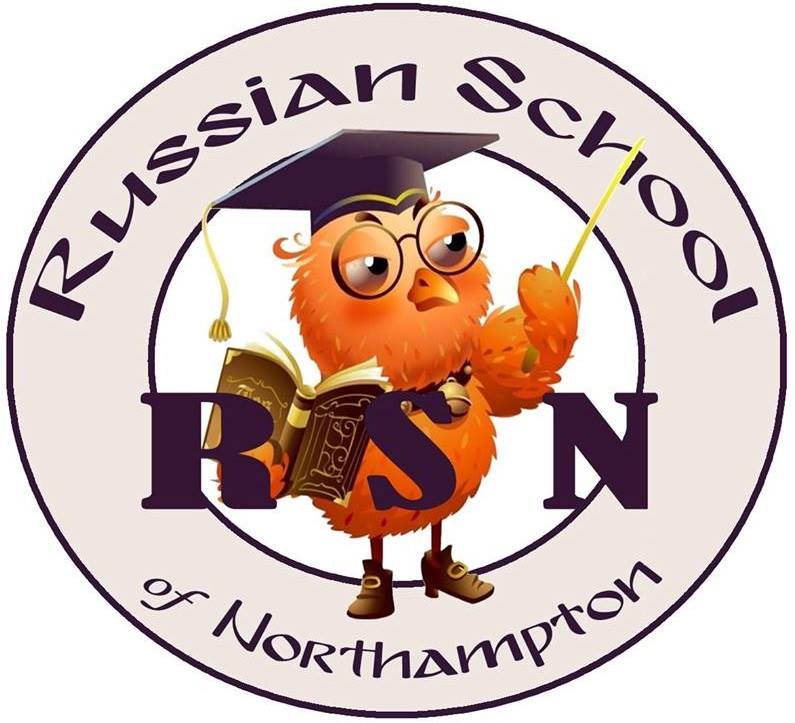 [Speaker Notes: Русская школа Нортгемптона открыла свои двери 2 марта 2014 года.]
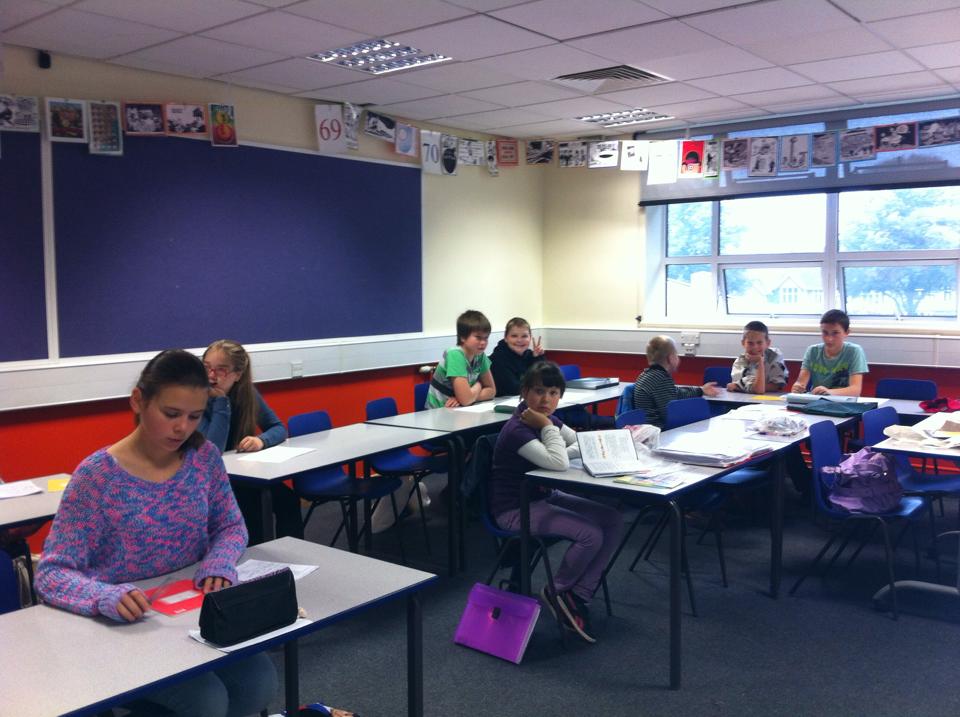 [Speaker Notes: На сегодняшний день в школе обучаются около 40 детей в четырех возрастных группах: 4-5 лет; 6-7 лет; 8-9 лет; и 10-13 лет.]
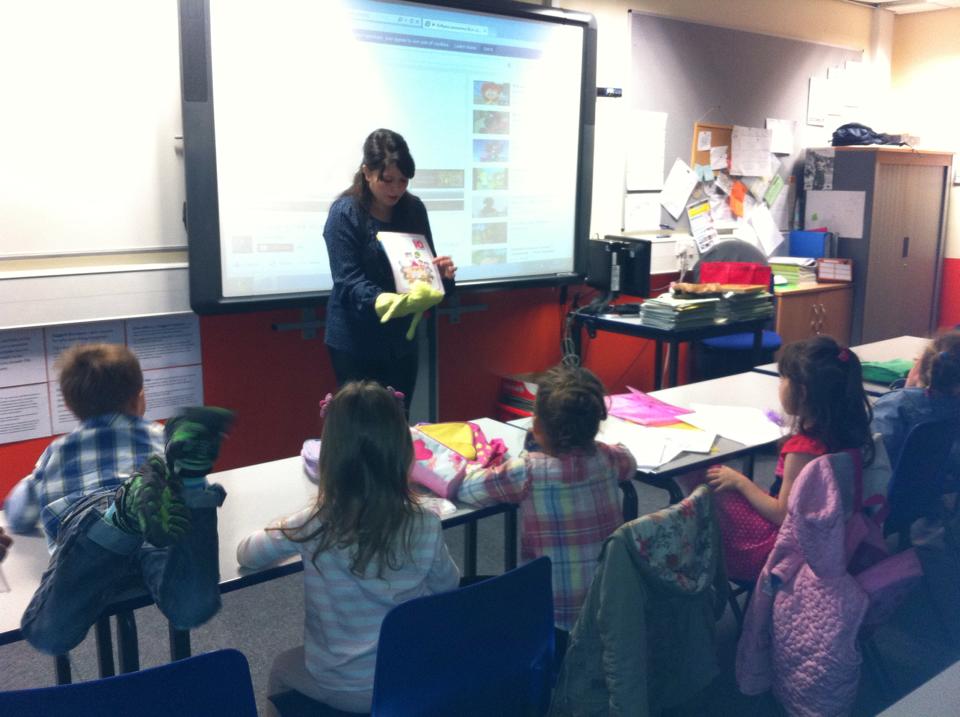 [Speaker Notes: Наталья Келлехер работает с детьми 4-5 лет.]
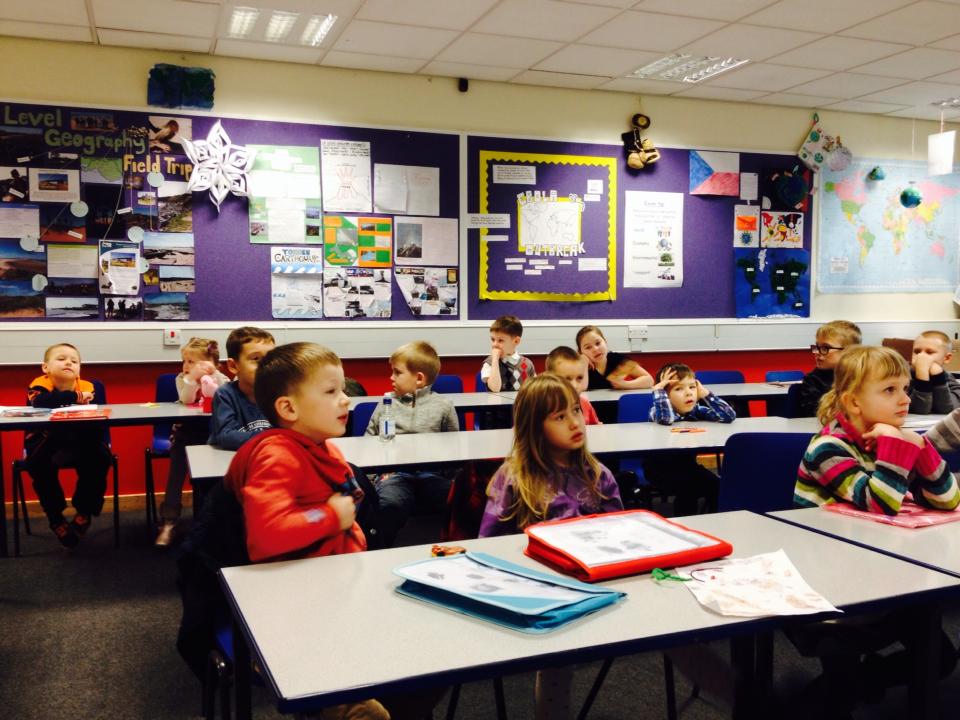 [Speaker Notes: Дети внимательно слушают рассказ учителя на тему «Время».]
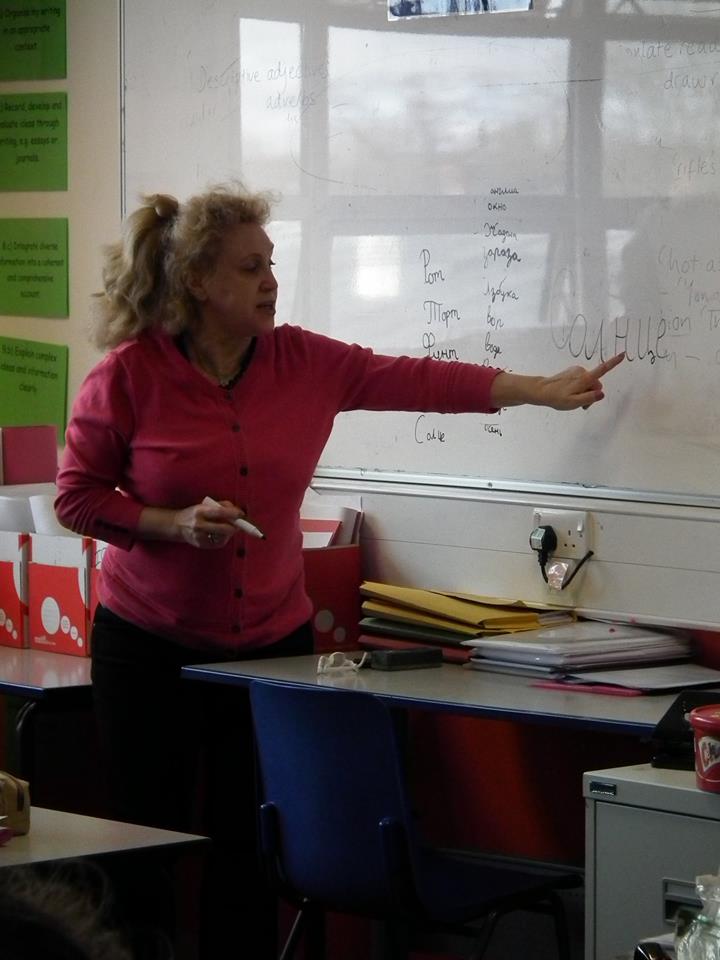 [Speaker Notes: Елена Дэбсон ведет уроки в старшей группе (10-13 лет).]
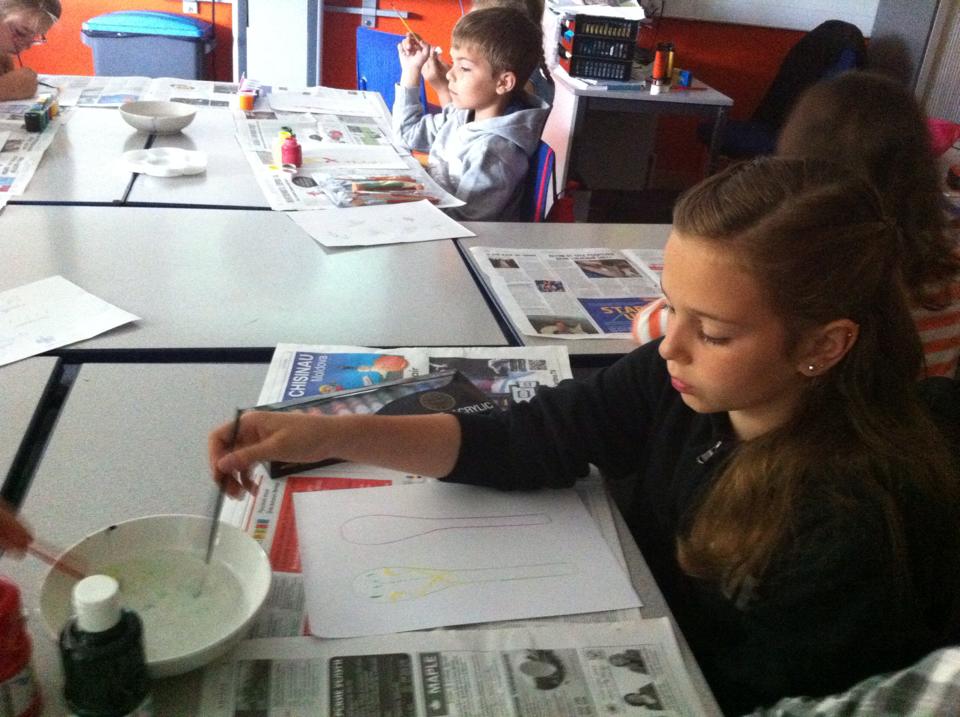 [Speaker Notes: Разукрашиваем ложки.]
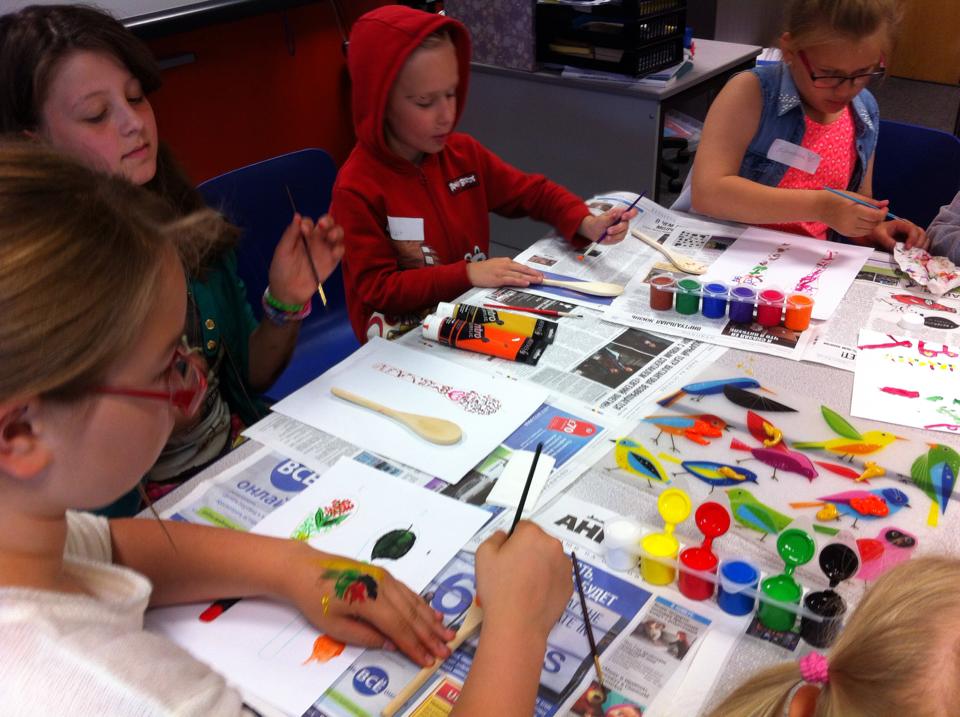 [Speaker Notes: Детский мир полон ярких красок.]
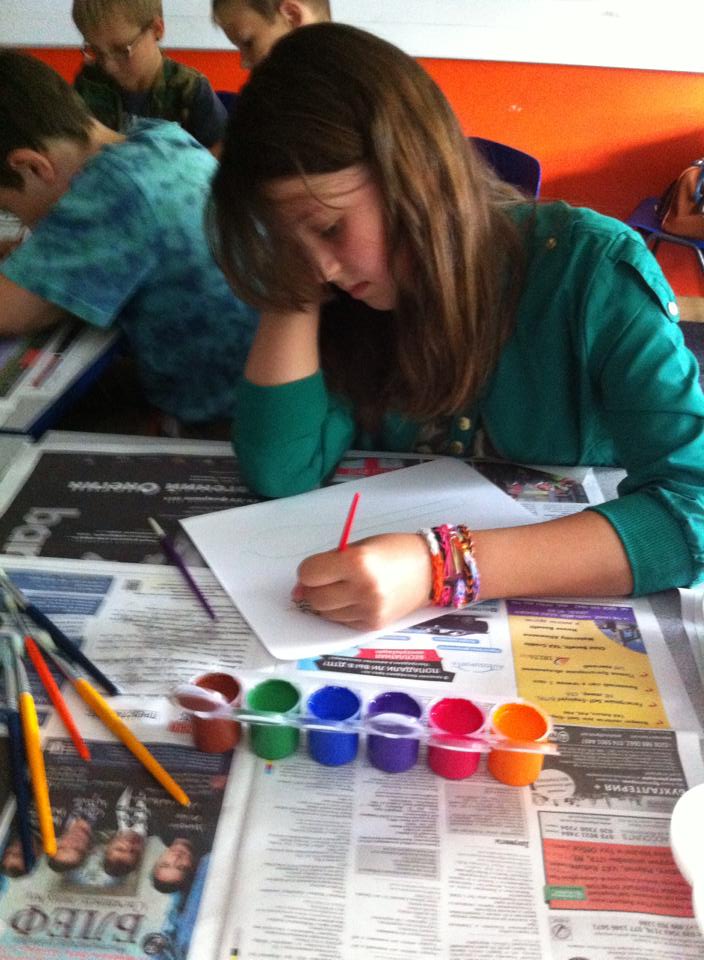 [Speaker Notes: Разукрашивали не только деревянные ложки...]
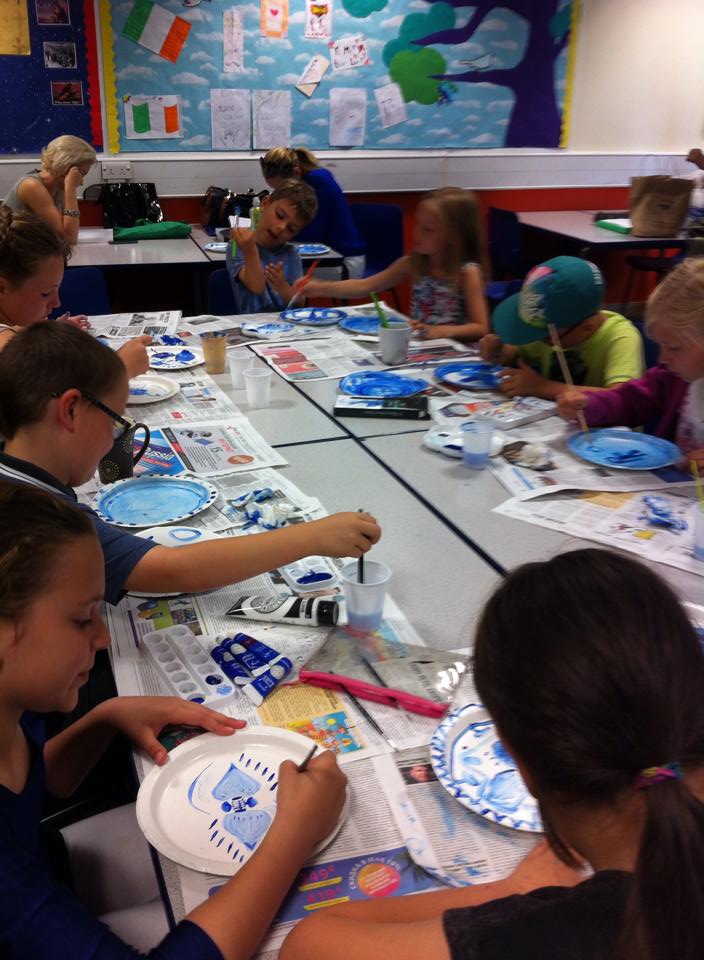 [Speaker Notes: Но и тарелки в стиле гжель.]
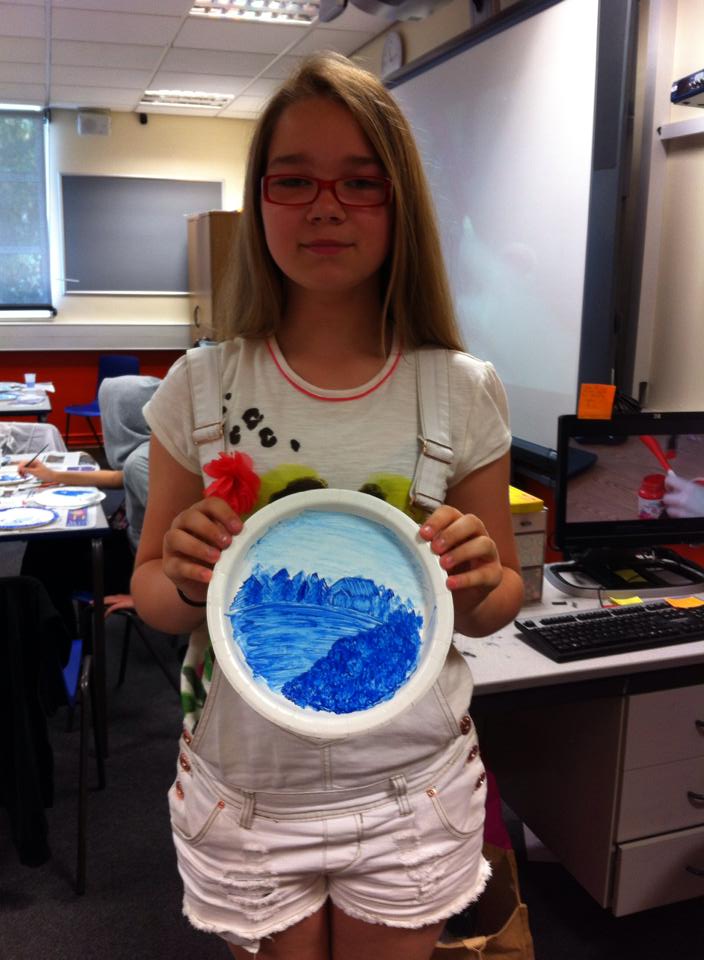 [Speaker Notes: О чем мечтают дети?]
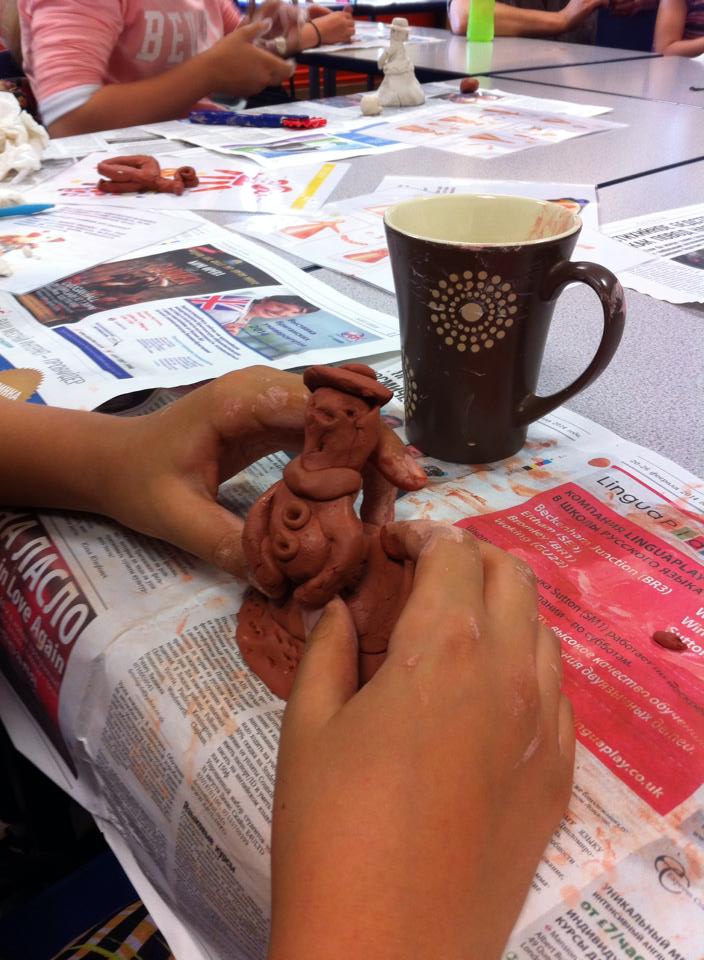 [Speaker Notes: Мастер-класс по изготовлению дымковской игрушки.]
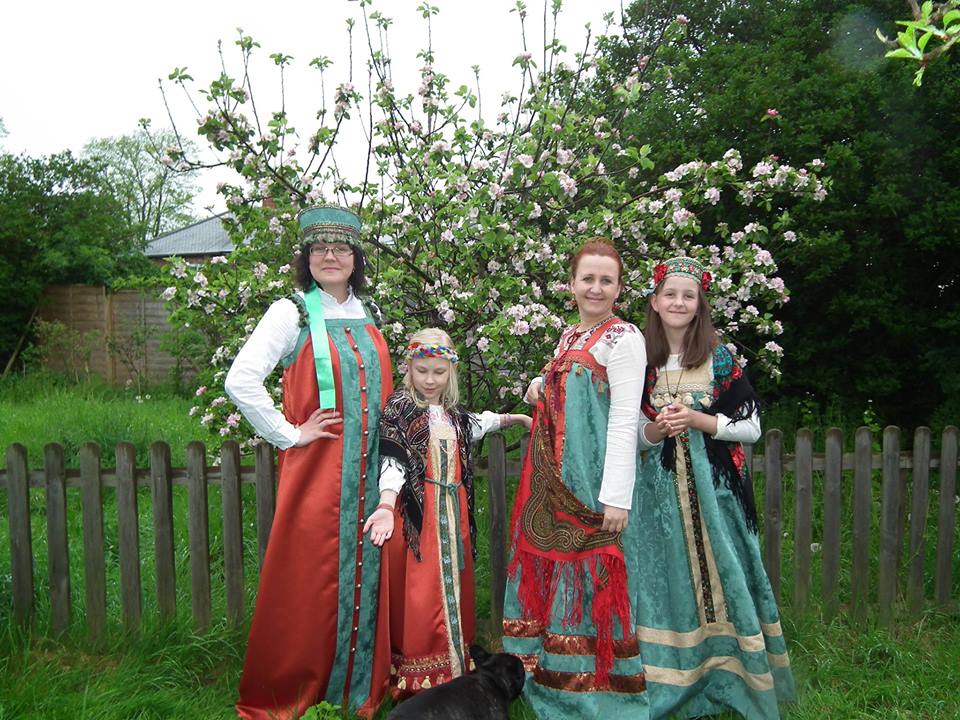 [Speaker Notes: Приглашаем всех желающих мамочек, бабушек и девочек в наш Русский Хоровод! Репетиции проходят по вторникам в 18:00 в зале Church of the Holy Trinity, BalmoralRoad, Northampton NN2 6PQ. Если Вы русские душой, мечтаете примерить сарафан и кокошник, желаете танцевать для души и на мероприятиях - присоединяйтесь к нам!]
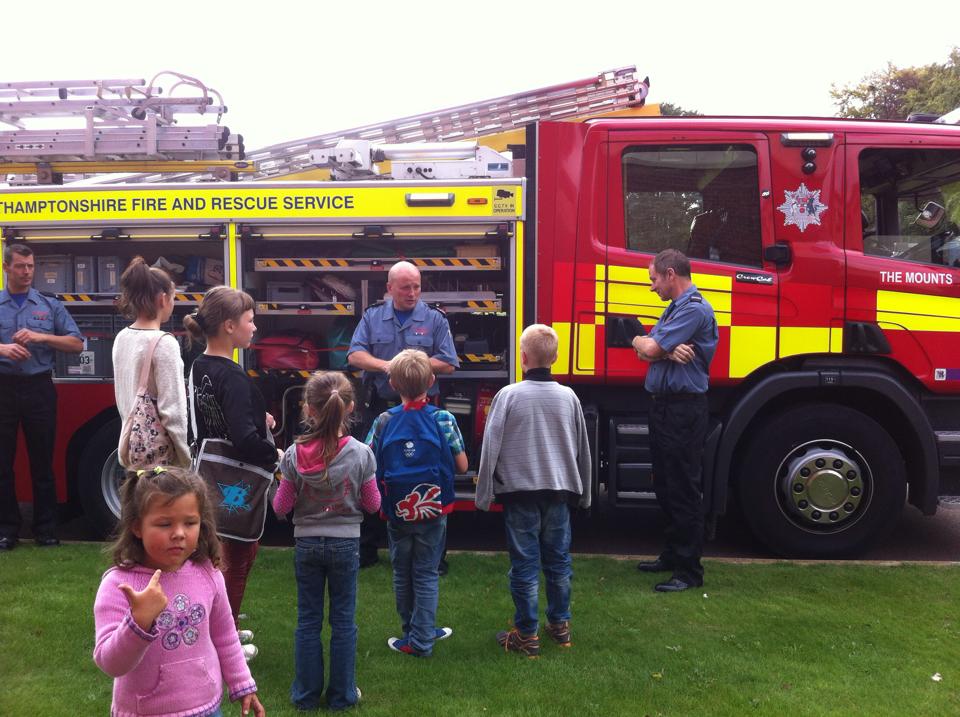 [Speaker Notes: После уроков перед нашими учениками регулярно выступают представители самых разных профессий, которые рассказывают интересные истории о своей работе. У нас в гостях побывали даже пожарники!]
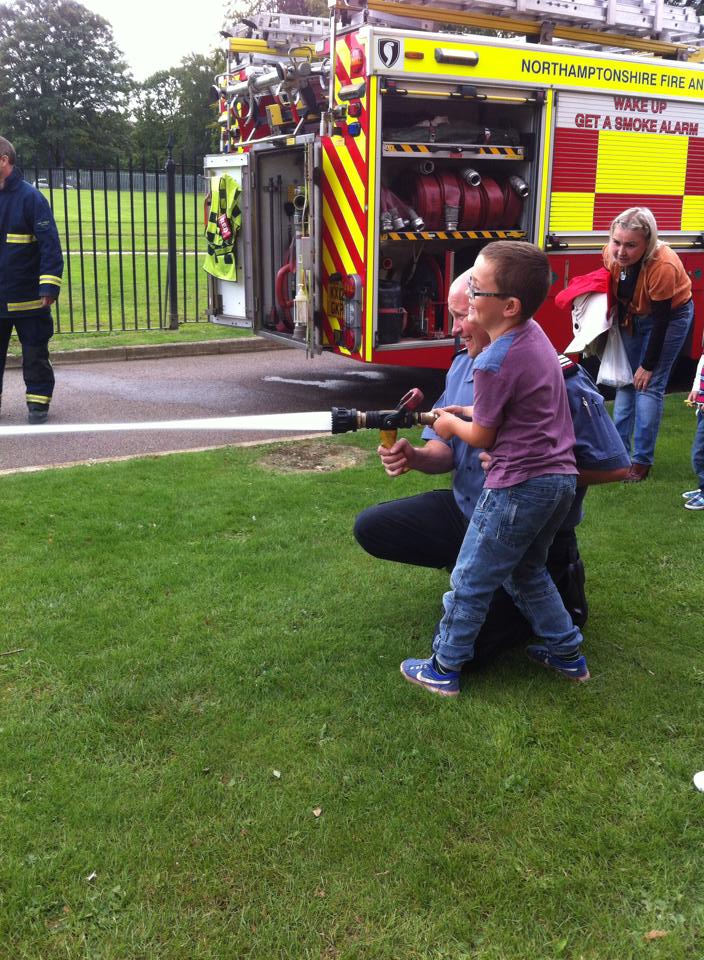 [Speaker Notes: И детям, конечно, было очень весело!]
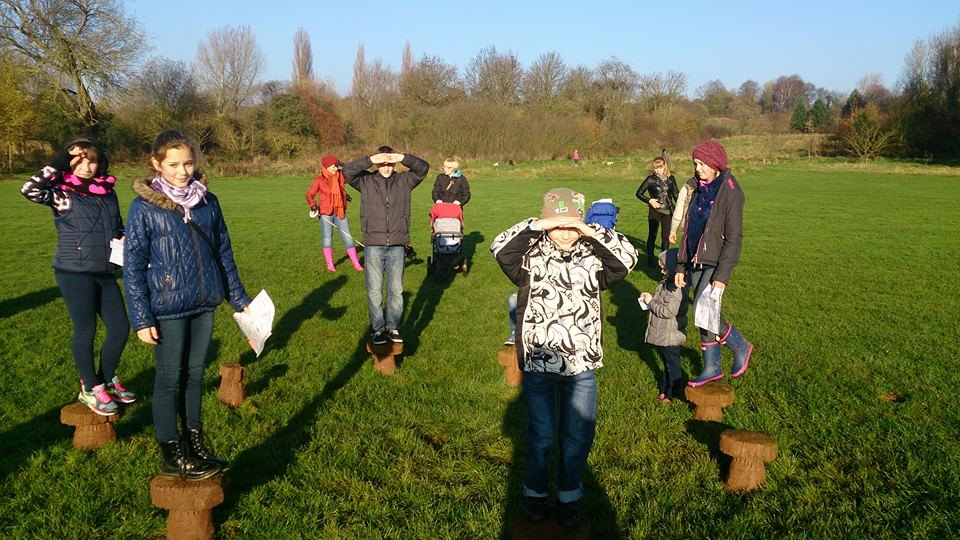 [Speaker Notes: Мы с удовольствием вместе празднуем праздники, собираемся на пикники, выезжаем на прогулки в лес и устраиваем литературные чтения вне стен школы.]
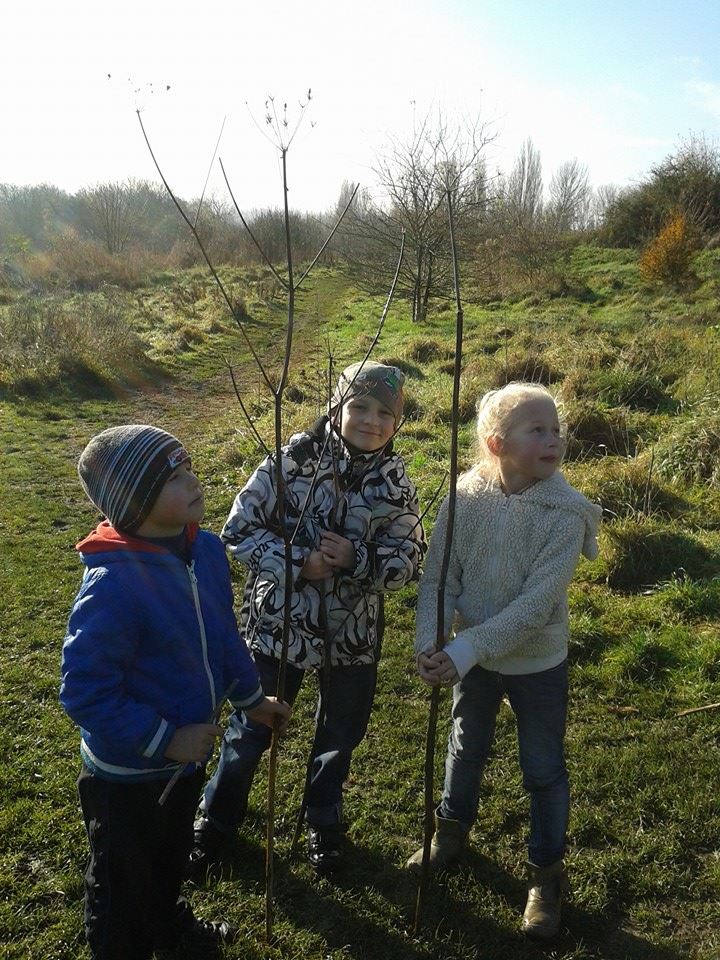 [Speaker Notes: Эта прогулка по зимнему лесу была незабываемой.]
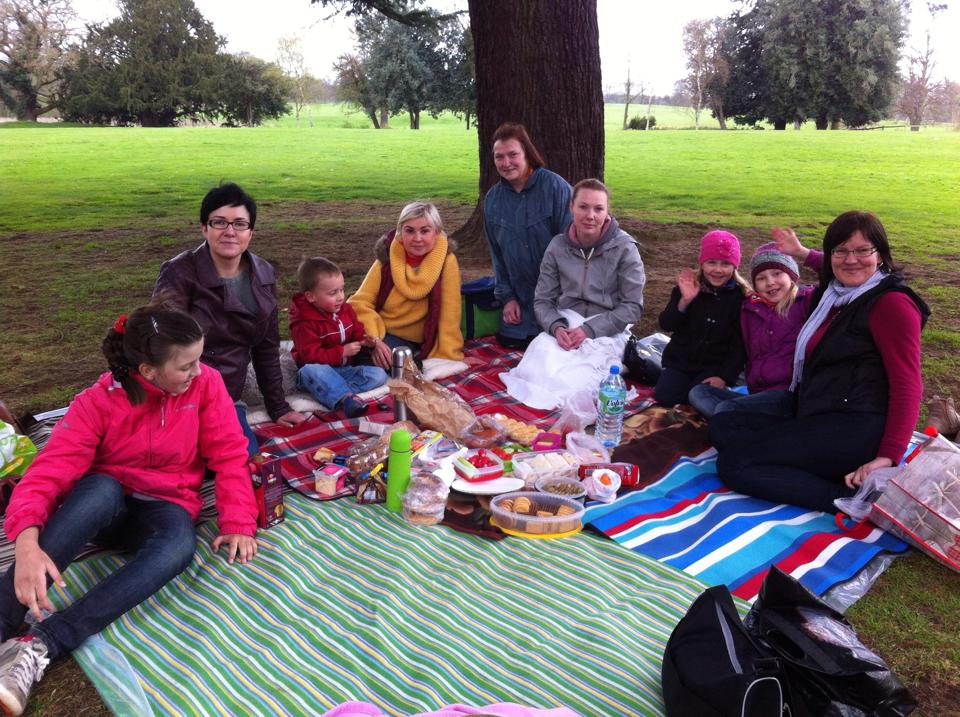 [Speaker Notes: Собирались мы как-то и на пикник в начале учебного года.]
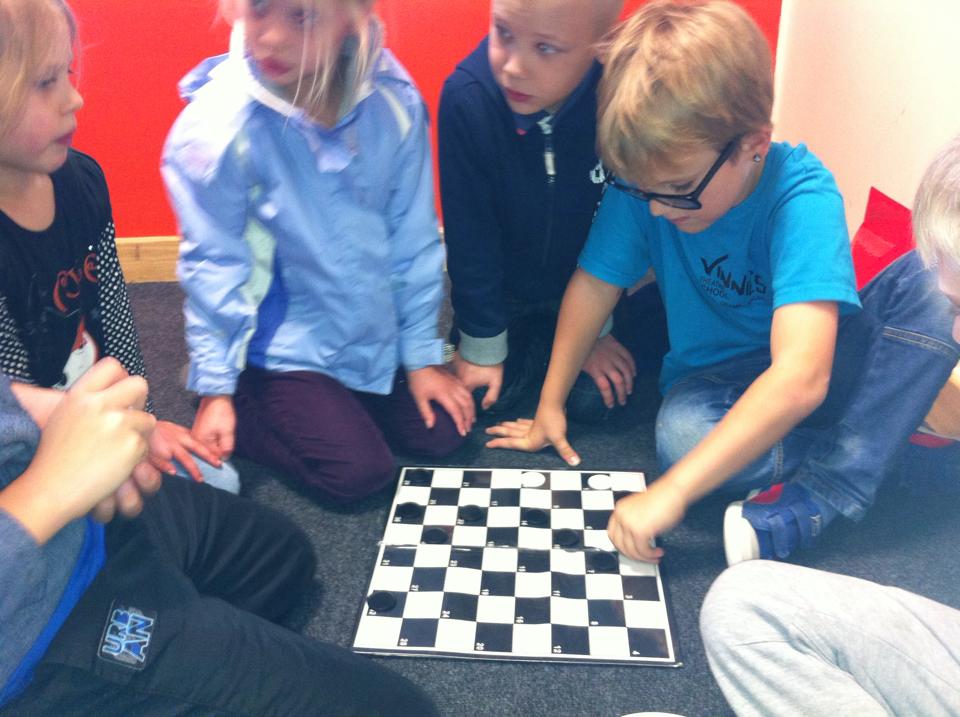 [Speaker Notes: День настольных игр: дети играли в шахматы, домино, шашки, змейки-лесенки и т.д.]
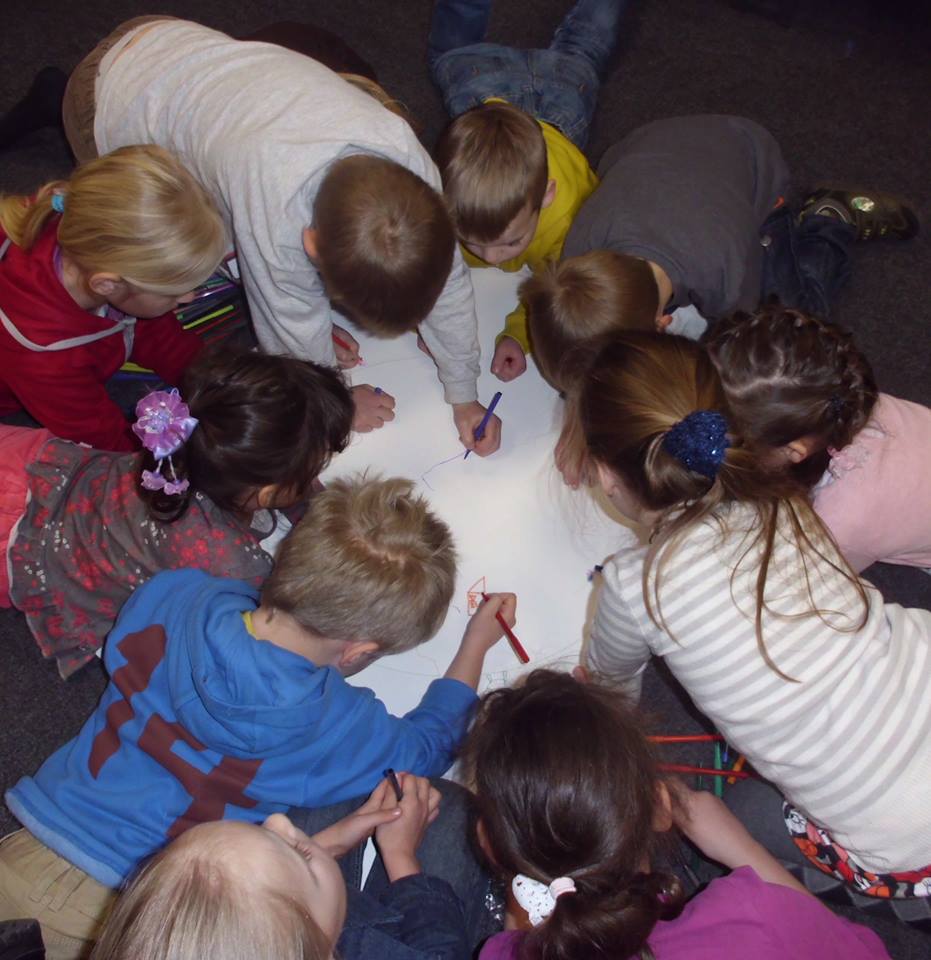 [Speaker Notes: Совместный проект в средней группе (6-7 лет).]
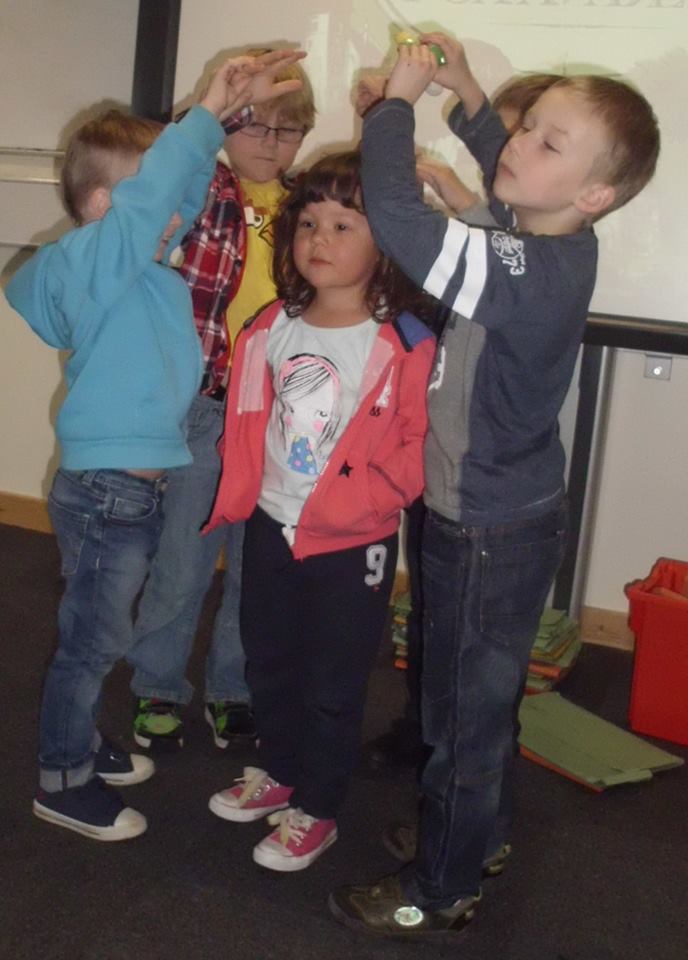 [Speaker Notes: Дети импровизируют на уроке Оксаны Козловской.]
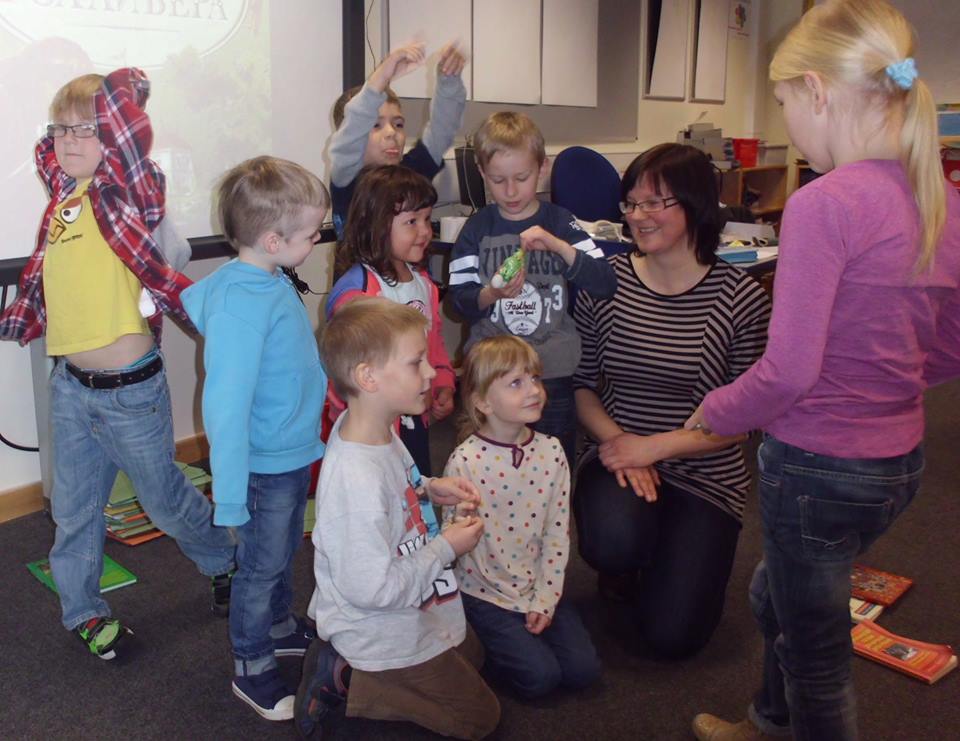 [Speaker Notes: Дети рассказывают о своих любимых книгах.]
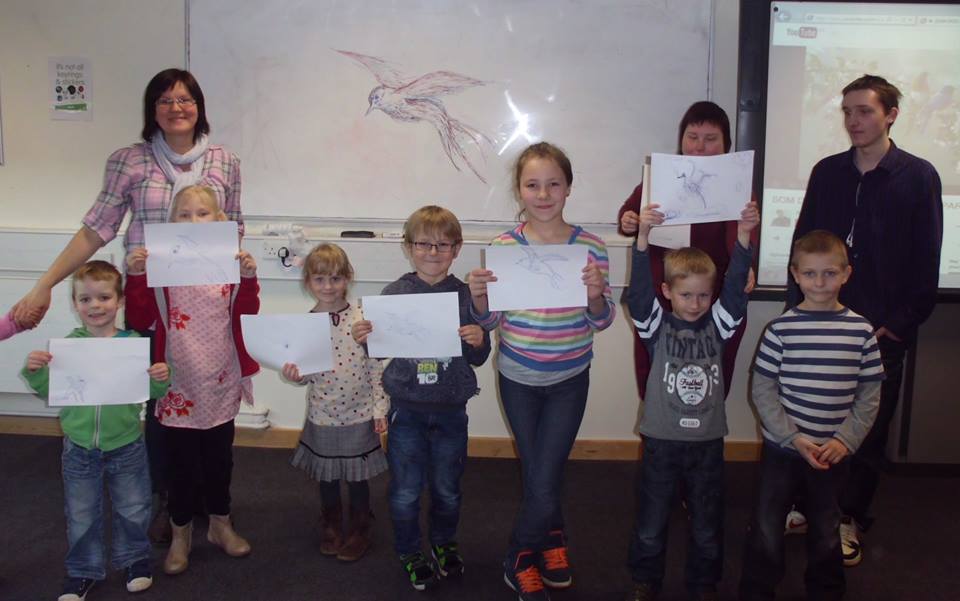 [Speaker Notes: Урок рисования у детей 5-7 лет.]
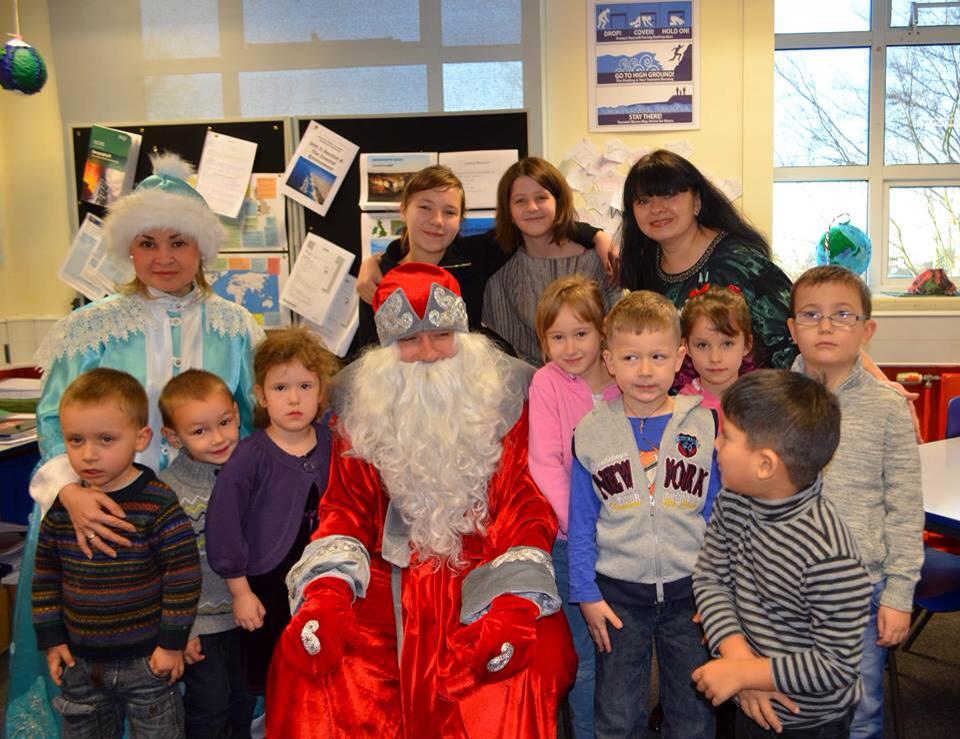 [Speaker Notes: Новый 2015-й год: было много пожеланий и подарков!]
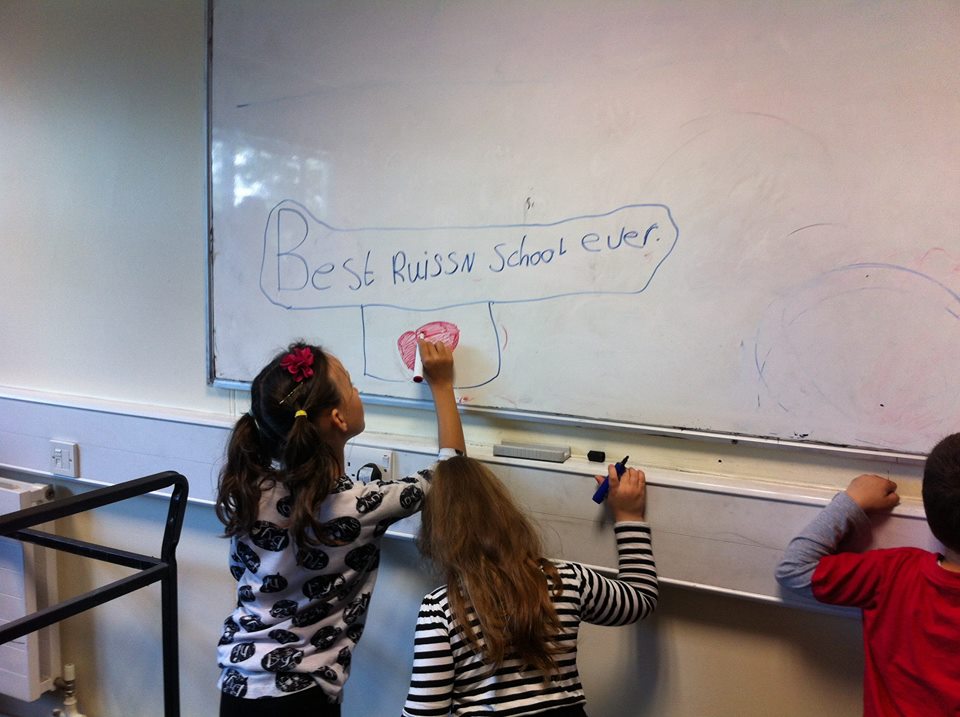 [Speaker Notes: Дети пишут: «Самая лучшая русская школа»]
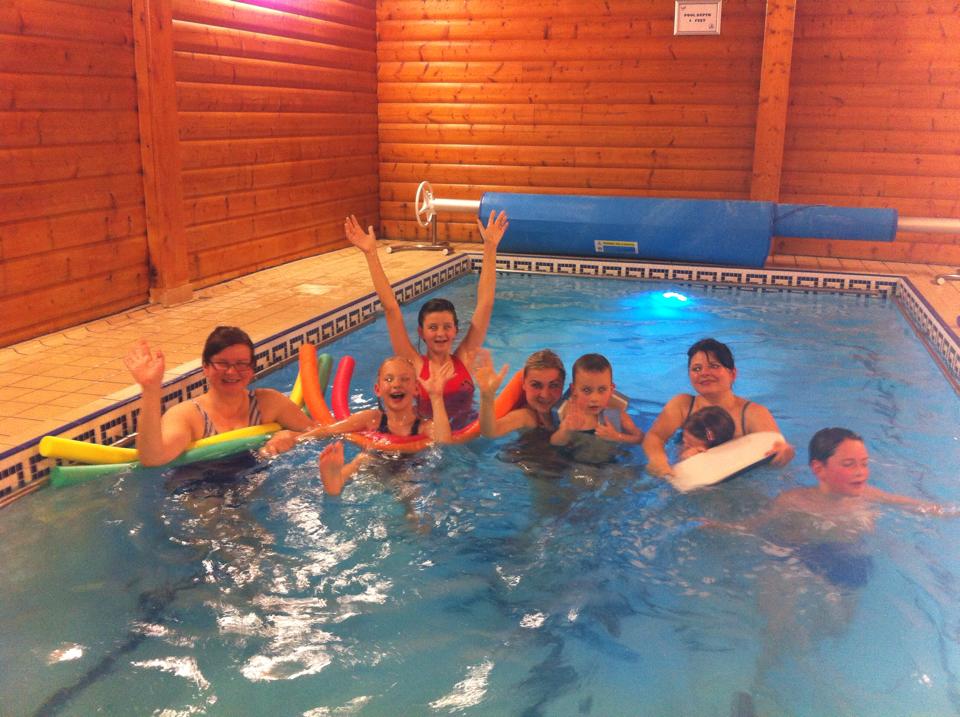 [Speaker Notes: Учителя отдыхают.]
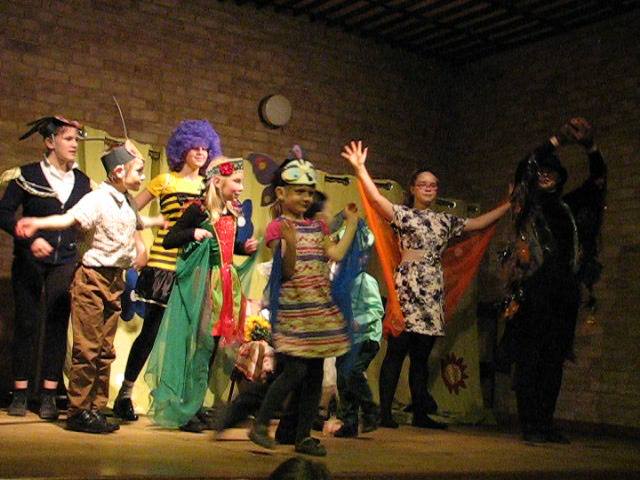 [Speaker Notes: Премьера спектакля "Муха-Цокотуха" детского театра-студии "Лесенка" при Русской школе Нортгемптона.]
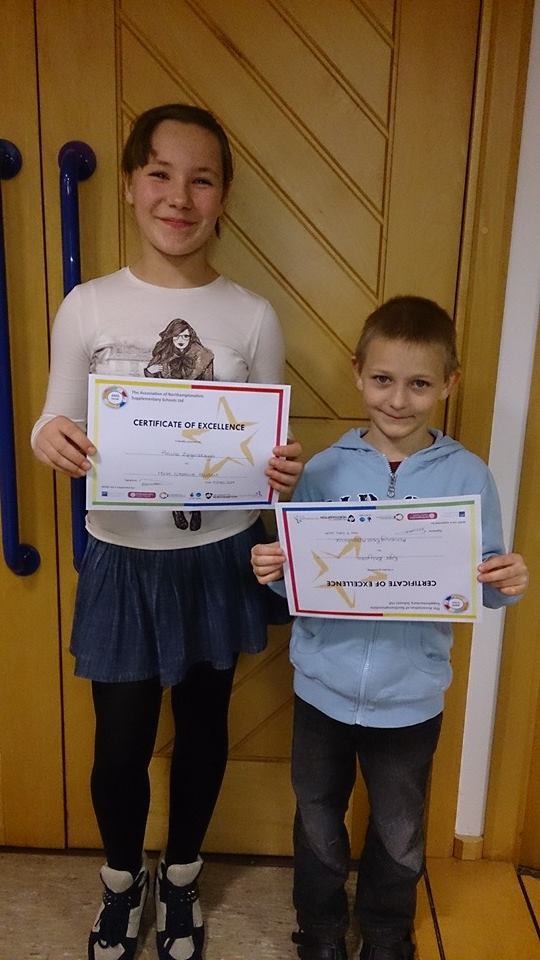 [Speaker Notes: Наши дети получают призовые места на городском празднике воскресных школ.]
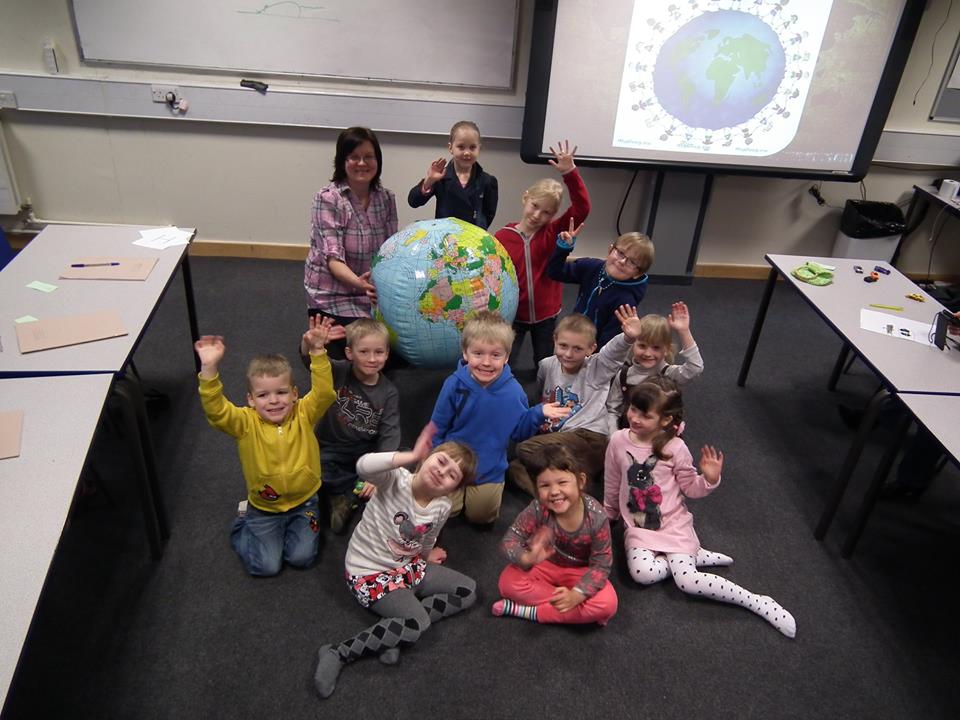 [Speaker Notes: Детям нравится в нашей школе!]
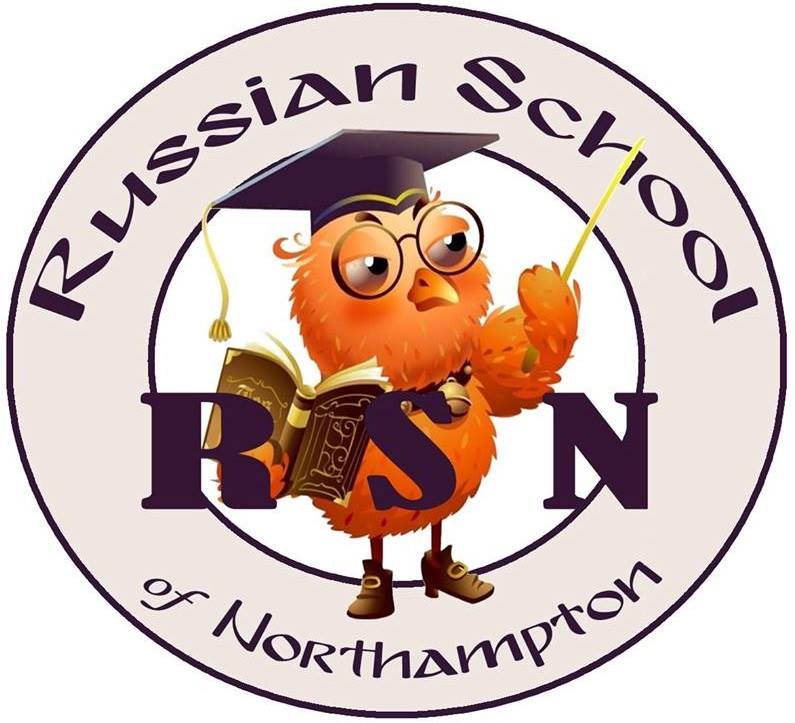 [Speaker Notes: Ждем вас в нашей школе по субботам с 9.00 до 12.00.

Russian School of NorthamptonMalcolm Arnold AcademyTrinity AvenueNorthamptonNorthamptonshireNN2 6JW

Веб-страница школы: http://russianschoolnorthampton.org.uk/]